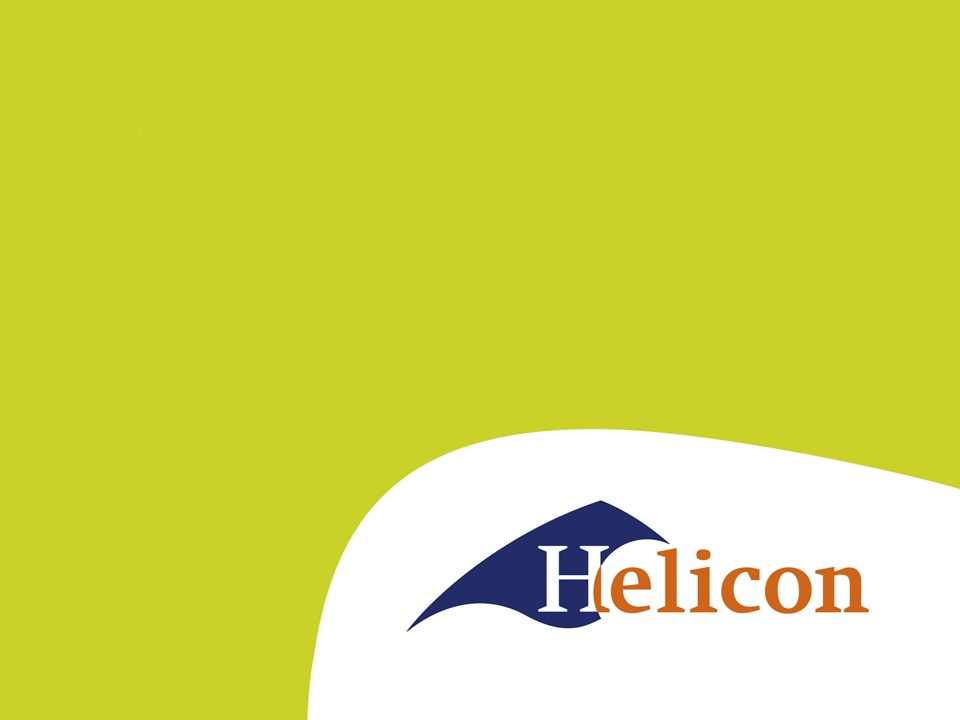 LG41 IBS1.2 De bodem als basis
Onderdeel tarief berekenen – les 5
Wat gaan we vandaag doen?
Twee meelopers vandaag
Belasting ronden we af
Saldobegroting.
Telt mee in je portfolio
Opgaven: de antwoorden
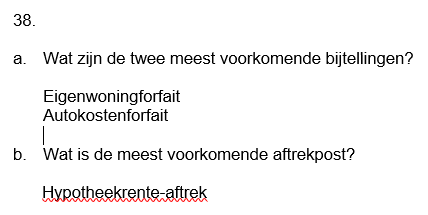 Opgaven 39
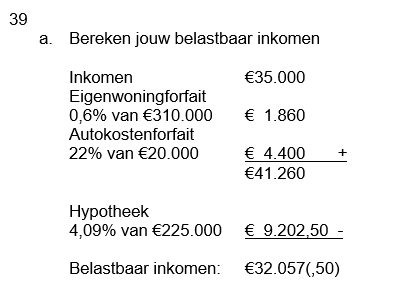 Opgave 39
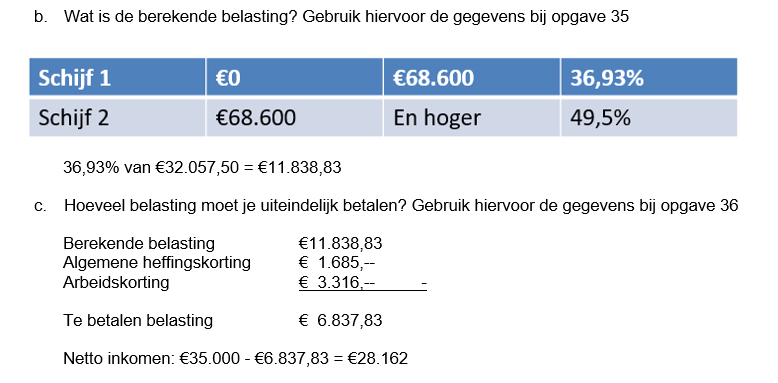 Opgave 40
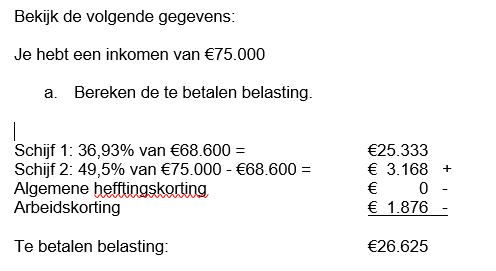 Opgave 40
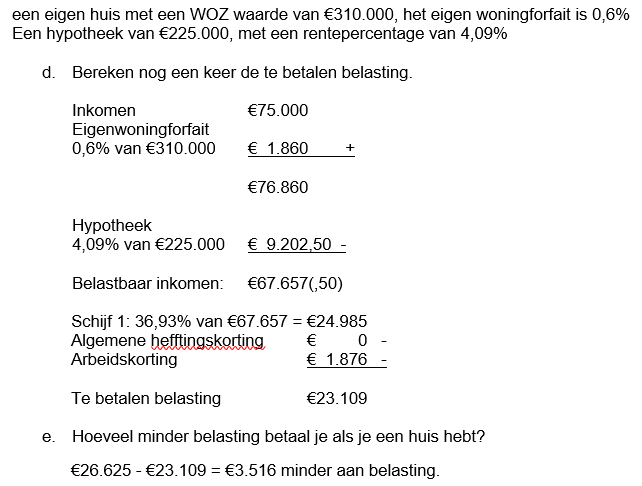 Van tarief naar saldo
Wat is een saldobegroting

Wat is een begroting?
Wat zou een saldo zijn?
Hoe komt de tariefberekening hierin terug?
Kosten-batenanalyse
Baten  (=opbrengst)
Kosten                     -
Saldo
Portfolio-opdracht
Lees ‘m goed door
Hij staat ook op Wikiwijs

Deadline 11 januari 17:00
Dat zijn met deze les erbij 6 lessen.
Dat was ‘m!
Dagge bedankt zijt, da witte.